F I Z I K A
7- sinf
MAVZU: YUQORIGA TIK OTILGAN JISMNING HARAKATI
TAKRORLASH
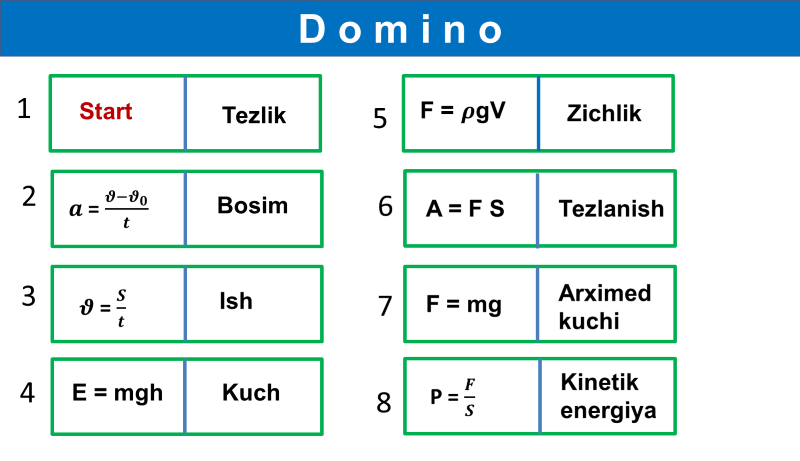 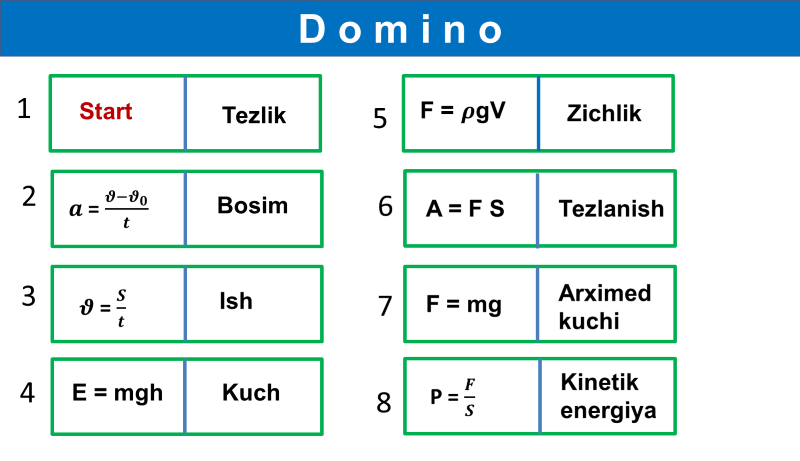 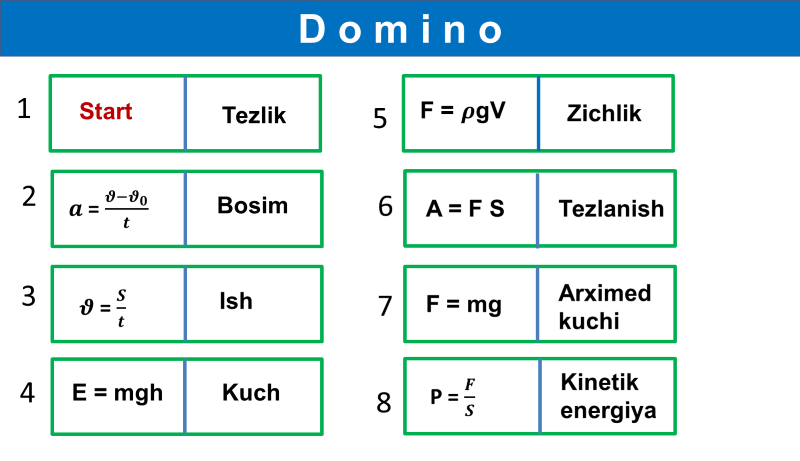 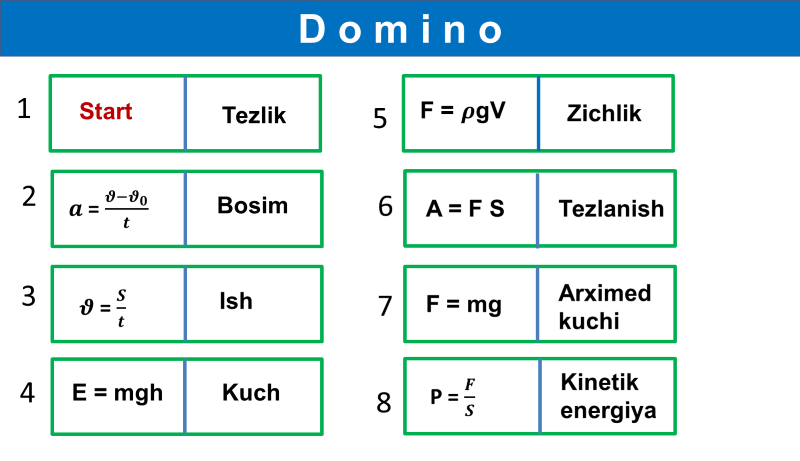 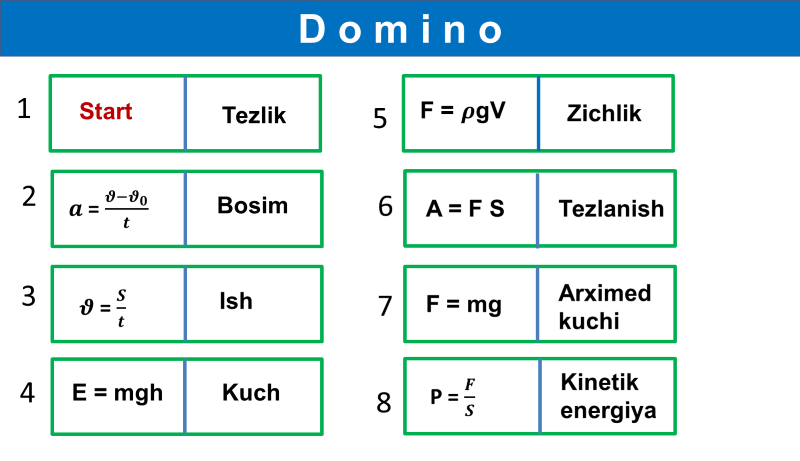 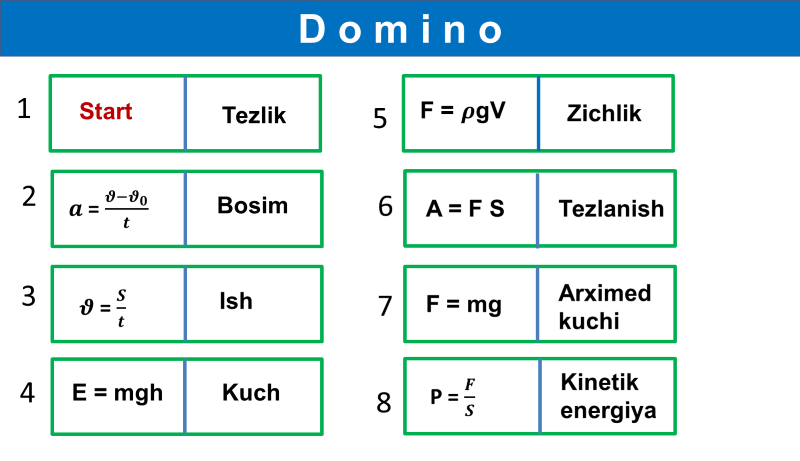 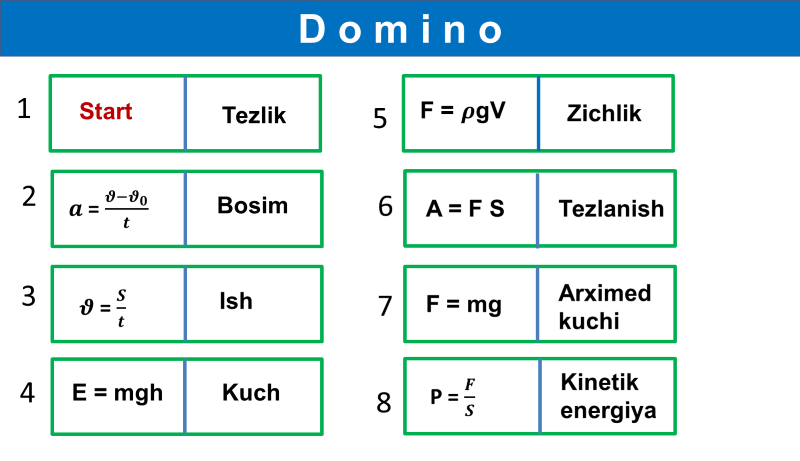 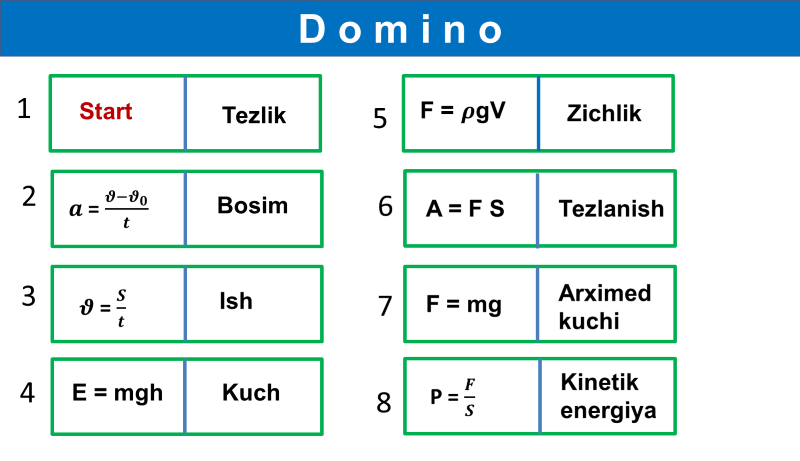 TAKRORLASH
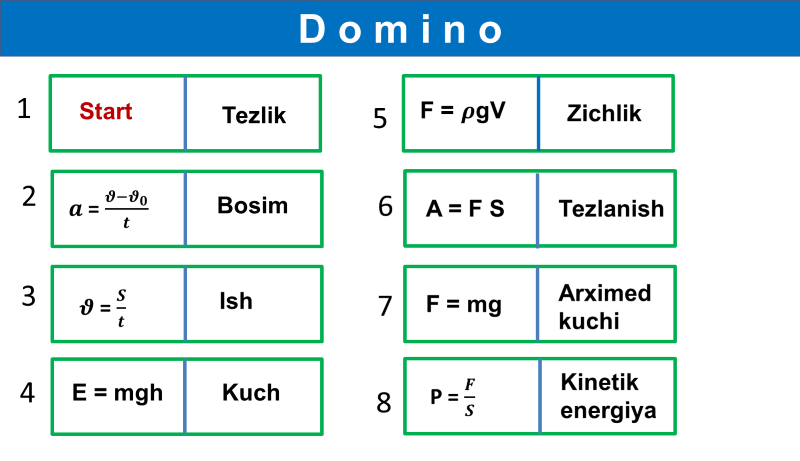 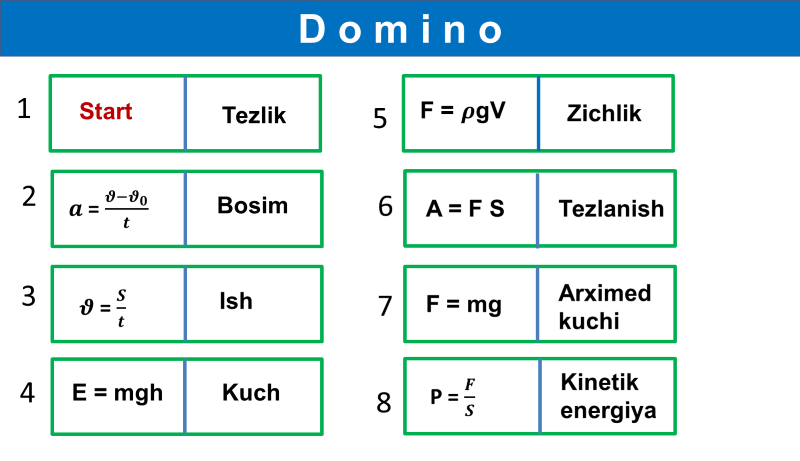 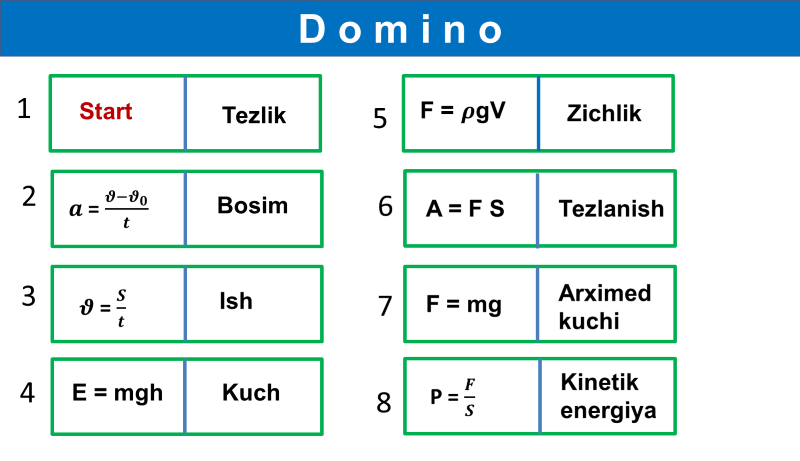 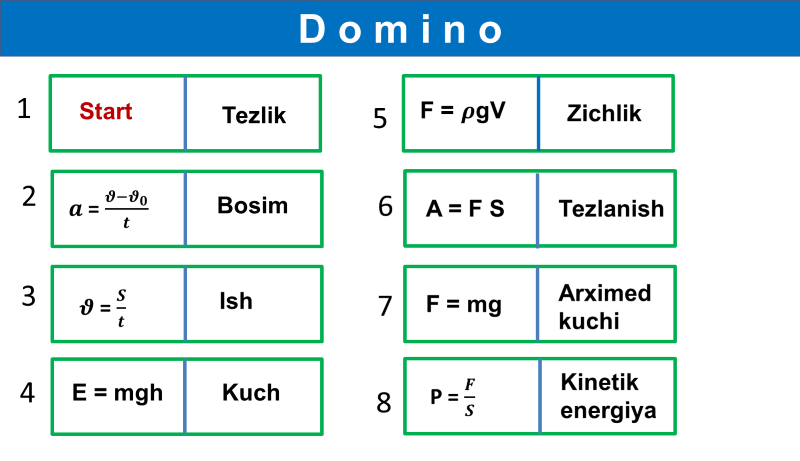 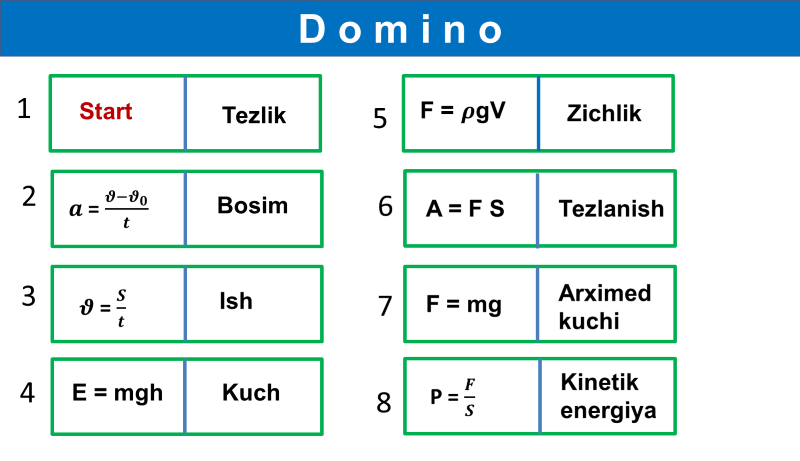 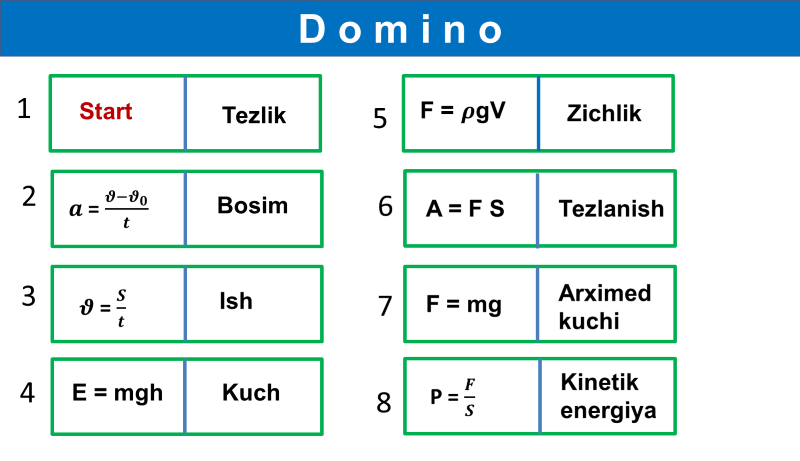 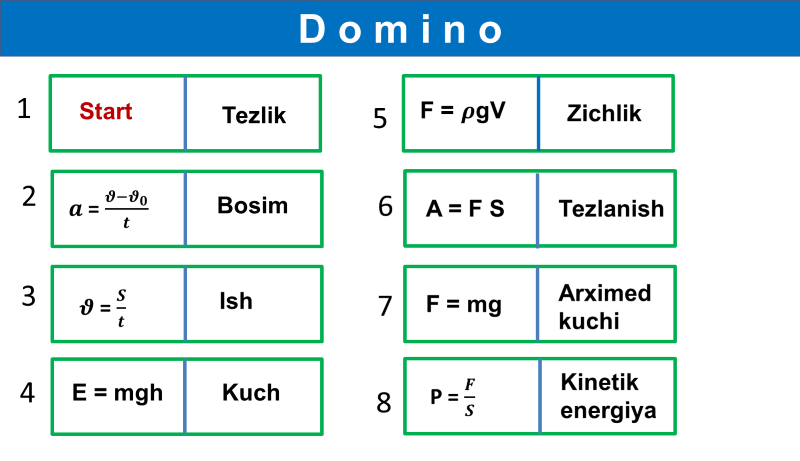 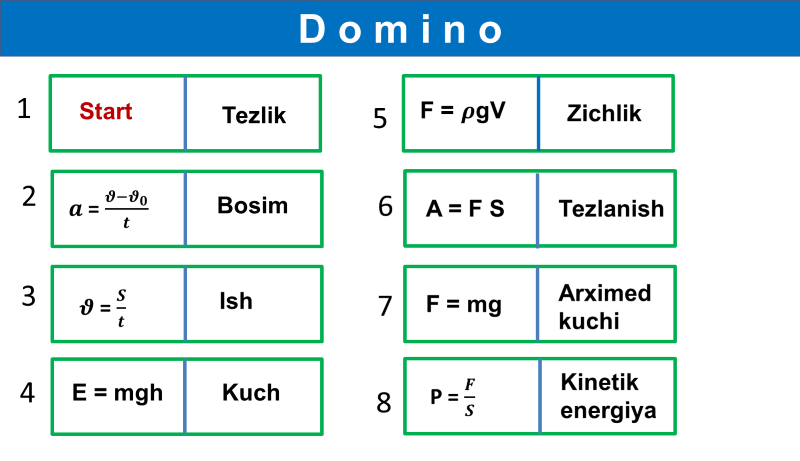 YUQORIGA OTILGAN JISM
Har qanday jism yuqoriga otilganida, u qandaydir balandlikka ko‘tarilib, yana qaytib yerga tushadi.
Keling ushbu harakatni tahlil qilaylik.
Jism qanday tezlanish bilan harakat qiladi?
U holda yuqoriga tik otilgan jismning ixtiyoriy  t vaqtdagi  tezligini quyidagicha topamiz:
Yuqoriga tik otilgan jismning ixtiyoriy t vaqtdagi  ko‘tarilish balandligini quyidagicha aniqlaymiz:
Jismlarning tushishi
Yuqoriga otilgan jism harakatiga qancha vaqt ketsa, jism shu nuqtaga qaytib tushishiga ham shuncha vaqt ketadi.
Jismlarning tushishi
Jism 20 m/s tezlik bilan yuqoriga tik otildi.
Jismlarning tushishi
10 m/s
20 m
20 m/s
Jismlarning tushishi
20 m
10 m/s
20 m/s
Jismlarning tushishi
10 m/s
10 m/s
20 m/s
20 m/s
ESLAB QOLING!
Yuqoriga otilgan jism qancha vaqt yuqoriga ko‘tarilsa, shuncha vaqt pastga qaytib tushadi. Jism qanday tezlik bilan yuqoriga otilgan bo‘lsa, u qaytib tushayotib, otilgan nuqtaga yetganida xuddi shunday tezlikka erishadi.
Masalalar yechish
Masala yechish namunasi
Formulasi:
Berilgan:
t = 3 s
10 m/s
75 m
Mustaqil bajarish uchun topshiriqlar:
1. Olmani 3 m/s tezlik bilan yuqoriga tik otsangiz, ilib olishingiz paytida uning tezligi qancha bo‘ladi? 
2. Jism vertikal yuqoriga 40 m/s tezlik bilan otildi. Qancha vaqtdan so‘ng uning tezligi ikki marta kamayadi?